ISO Planning Standards – Remedial Action Scheme Guidelines Updates
Robert Sparks
Senior Manager – Regional Transmission South

David Le
Senior Advisor - Regional Transmission South

Stakeholder Call 
December 15, 2022
Housekeeping reminders
Stakeholder calls and meetings related to Transmission Planning are not recorded. 
Given the expectation that documentation from these calls will be referred to in subsequent regulatory proceedings, we address written questions through written comments, and enable more informal dialogue at the call itself. 
Minutes are not generated from these calls, however, written  responses are provided to all submitted comments.
To ask a question, select the raise hand icon located on the top right above the chat window or type your question in the chat.
	Note: press #2 on your telephone keypad if dialed in
Please keep comments professional and respectful. 
Please try and be brief and refrain from repeating what has already been said so that we can manage the time efficiently.
Page 2
Stakeholder Process
POLICY AND PLAN DEVELOPMENT
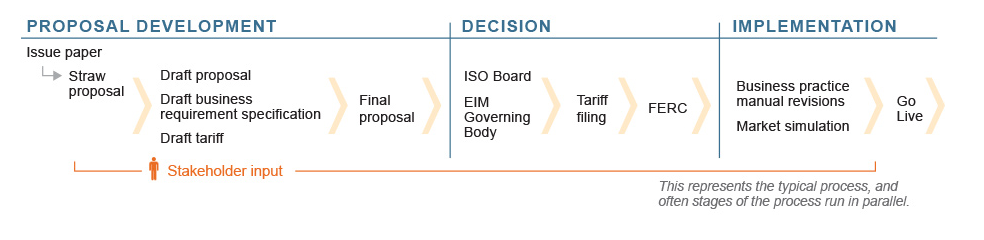 Issue
Paper
Straw
Proposal
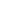 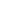 We are here
Page 3
Recap - Scope of the Review and Updates of the Current SPS Guidelines
Scope
Review and update the current System Protection Schemes (SPS) guidelines in the ISO Planning Standards to align with and complement NERC Reliability Standards.
The SPS Guidelines will be updated as Remedial Action Schemes (RAS) guidelines in accordance with the NERC terminology.

Refine and simplify RAS guidelines to enable modeling in the ISO market and to ensure a secure and reliable ISO infrastructure development.
Page 4
Recap - Background on the RAS Guideline Review Process
The ISO initiated a stakeholder initiative in June 2021 to discuss potential revisions to the RAS guidelines. During the initiative discussions, it was discovered that the modeling of the RAS in the ISO Market needed to be considered as part of the initiative. The initiative was put on hold to allow the ISO time to consider this additional scope.
The ISO proceeded with the revised Issue paper and the initiative after further consultation with internal team.
The ISO resumed the stakeholder initiative with a meeting on July 22, 2022 to present the Issue paper as well as to solicit stakeholder inputs.
A meeting on September 26, 2022 was held to present the Straw Proposal to the stakeholders as well as to seek comments and further inputs.
Page 5
Straw Proposal was presented in September 2022
The ISO presented the Straw Proposal at the Stakeholder Call on September 26, 2022

The ISO also requested stakeholder inputs and comments to the Straw Proposal

The ISO summarized stakeholder inputs and comments in the next two slides
Page 6
Summary of comments received
The ISO received comments from the following entities:
California Wind Energy Association (CalWEA)
REV Renewables (REV)
Pacific Gas & Electric Company (PG&E)
Southern California Edison (SCE)
San Diego Gas & Electric Company (SDG&E).
Page 7
Summary of comments received (cont’d)
The stakeholders provided the following major comments:
Overall, the stakeholders expressed general support for the ISO’s efforts in simplifying the RAS design
Each of the entities have their own specific comments that can be reviewed here with the ISO responses (https://stakeholdercenter.caiso.com/StakeholderInitiatives/Planning-standards-remedial-action-scheme-guidelines-update) 
The stakeholders support the removal of redundant RAS language as these are already included in the NERC PRC-012-2 Standard
Page 8
Summary of comments received (cont’d)
The stakeholders provided the following major comments (cont’d):
Generation developers expressed desire to know the details for implementing the proposed RAS standards and guidelines
The updated RAS and guidelines will become effective after the Board’s consideration and approval
The ISO will work with generation owners and transmission owners to implement the updated standards and guidelines

SDG&E and SCE commented that some of the proposed RAS guidelines (i.e., G-RAS3, G-RAS4 and G-RAS6) should become standards instead of being guidelines
 RAS implementation is a complex process that requires consideration of many factors, thus designating those as standards is not appropriate at this time
Page 9
Draft Final Proposal – RAS guidelines updates
Since there was general support for the removal of redundant language of the following ISO SPS guidelines, the removal of these guidelines proceed in the final ISO Planning Standards

Permanent removal of ISO SPS1, 2, 4, 5, 8, 9, 11 , 12, 13, 14, 15, and 17
These are replaced by ISO S-RAS 1 as in the following:
ISO S-RAS1
New RAS implementation should meet the NERC PRC-012-2 (or subsequent version) requirements.
Page 10
Draft Final Proposal – RAS guidelines updates
ISO S-RAS2 – 
The RAS should not be proposed for mitigating reliability concerns under normal conditions (i.e., Category P0).

There is no change to the above language from the previous version of the Straw Proposal
Page 11
Draft Final Proposal – RAS guidelines updates
ISO G-RAS3 – 
The following are guidelines for optimizing resources to participate in the RAS design and implementation so that generation deliverability benefit is maximized:
The RAS should be designed for simple operation to trip a fixed set of generation under specific contingencies:
It should not be implemented with complex design and operation that are conditioned on different flow levels on monitored transmission facilities to trip various amounts of generation.
A RAS should not include logics to dynamically arm and trip various generation levels to achieve transmission facility flow objectives. Modeling of RAS dynamic arming and tripping of generation is not feasible in the ISO market.
The ISO is merging the above ISO G-RAS3.A. guideline with G-RAS4.G. based on the comments received that these guidelines are overlapping. The ISO agrees to merge these guidelines but is keeping the entire language of ISO G-RAS4.G for clarity.
Page 12
Draft Final Proposal – RAS guidelines updates
ISO G-RAS3 – 
The RAS should trip load and/or resources that have effectiveness factors greater than 10% on the constraints that need mitigation such that the magnitude of load and/or resources to be tripped is minimized. As a matter of principle, voluntary load tripping and other pre-determined mitigations should be implemented before involuntary load tripping is utilized. Involuntary load tripping should not be included in the RAS in the high density load area(s).

There is no change proposed to the above language for ISO G-RAS3.B
Page 13
Draft Final Proposal – RAS guidelines updates
ISO G-RAS4 – the following guidelines are intended to help simplify RAS design and implementation.
The RAS must be simple and manageable:
RAS should have no more than 6 contingencies.
RAS should not be monitoring more than 4 elements.
Overlapping RAS (i.e., two different RAS monitoring one or more of the same elements or contingencies) is not allowed.
A RAS that includes storage facilities and is implemented to operate when there is an excess of generation should not also be implemented to operate when there is an excess of charging.  Similarly, a RAS that includes storage facilities and is implemented to operate when there is an excess of charging should not also be implemented to operate when there is an excess of generation. 

There is no proposed change to the above language.
Page 14
Draft Final Proposal – RAS guidelines updates
ISO G-RAS4 (cont’d)
The RAS should only monitor overloading facilities no more than 1 substation beyond the first point of interconnection, or bulk transmission substation where loading concerns are identified. 
A RAS should not require real-time operator actions to arm or disarm the RAS or change its set points.
A RAS should not include logics to dynamically arm and trip various generation level to achieve transmission facility flow objectives. 

The ISO provided the addition above based on comments received.
Page 15
Draft Final Proposal – RAS guidelines updates
ISO S-RAS5 -
If the RAS is designed for new generation interconnection, the RAS should not include the involuntary interruption of firm customer load. Voluntary interruption of load paid for by the generator is acceptable.


There is no proposed change to the language above.
Page 16
Draft Final Proposal – RAS guidelines updates
ISO G-RAS6 -
The total net amount of generation (Pmax – auxiliary load) tripped by a RAS for a single contingency (P1 or P2) should not exceed the ISO’s largest single generation contingency (currently one Diablo Canyon unit at 1150 MW). The total net amount of generation tripped by a RAS for multiple contingencies (P3 – P7) cannot exceed 1400 MW. These amounts should be based on the maximum interconnection service capacity of the generating facilities that are to be tripped rather than their current MW production.

The above additions are included based on the comments received for further clarifications.
Page 17
Draft Final Proposal – RAS guidelines updates
ISO G-RAS7 -
The ISO, in coordination with affected parties, may relax RAS requirements as a temporary “bridge” to system reinforcements that are being considered for ISO management and Board approval. Normally this “bridging” period would be limited to the time it takes to implement a specified transmission solution. 
An example of a relaxation of RAS guidelines and standard requirements would be to allow 8 initiating events rather than limiting the RAS to 6 initiating events until the identified system reinforcements are placed into service. In addition, for multiple element contingencies that are not in the ISO market model, these guidelines and standards may be more flexible.

The above edits and additions are based on the comments received, as well as to enable flexibility in the RAS design and implementation without impacting the ISO market or reliability of the system.
Page 18
Next steps
The ISO seeks comments from the stakeholders for this Draft Final Proposal.
The ISO will consider stakeholder comments to incorporate into the Final Proposal.
The ISO also requests stakeholder comments on the draft ISO Planning Standards with the RAS guideline updates to be posted in the following:
https://stakeholdercenter.caiso.com/StakeholderInitiatives/Planning-standards-remedial-action-scheme-guidelines-update
Page 19
Page 19
Schedule
* Updated due date for stakeholder comments
Page 20